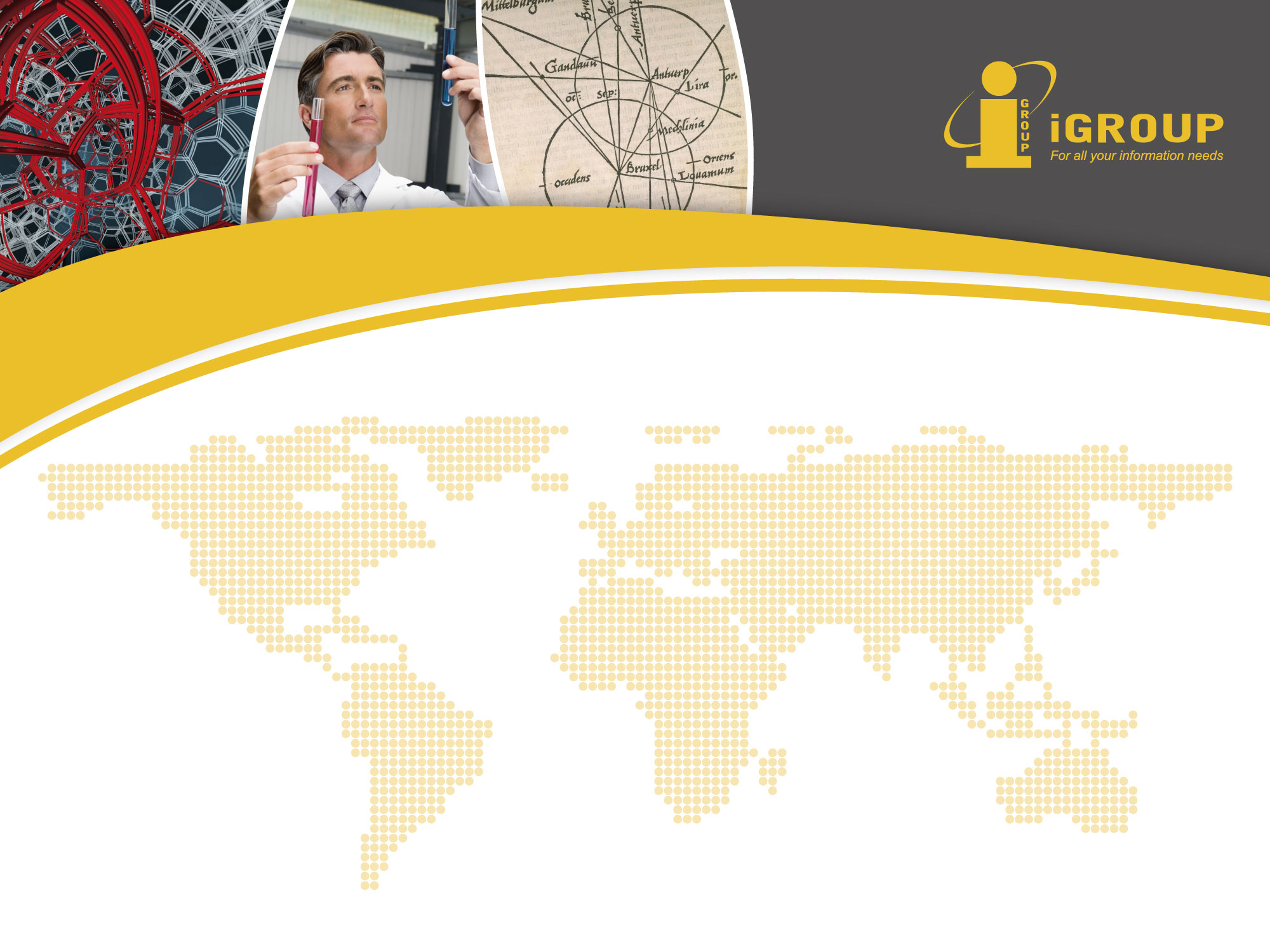 《Science》周刊投稿技巧
河海大学
2021年11月12日
目录
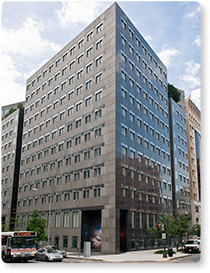 Science介绍
Science写作与投稿
Science
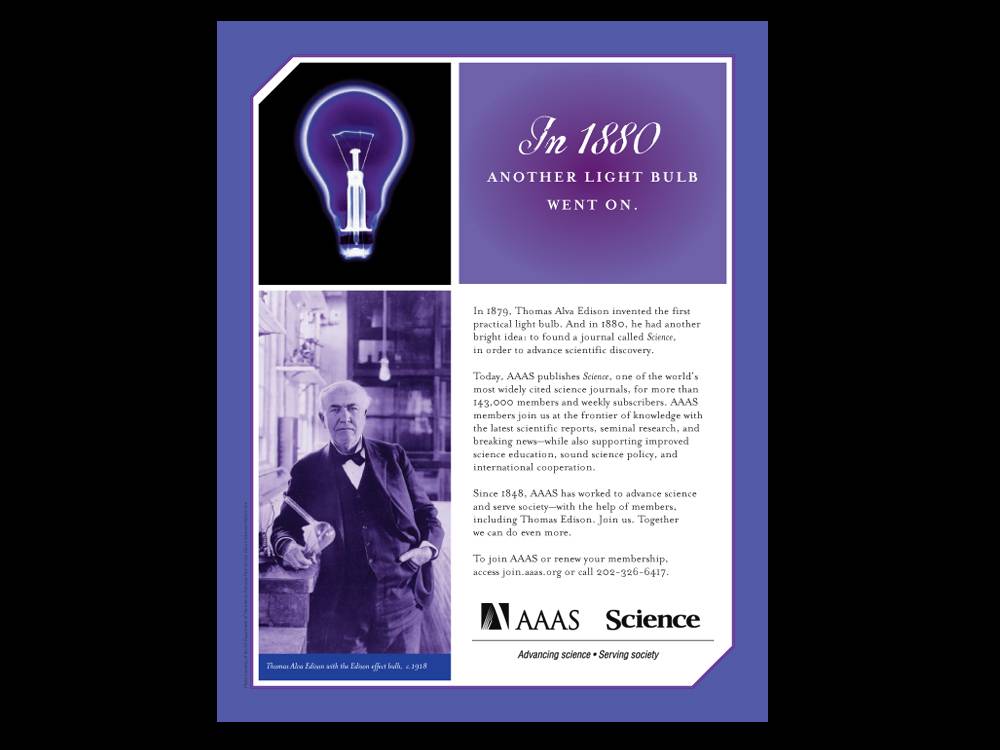 由Thomas Edison创办于1880年，1900年起成为美国科学促进会（AAAS）的官方刊物。


全世界发行量最大的同行评审综合科学刊物，各国科学家公认的世界一流科技学术期刊，被誉为”诺贝尔奖获得者的摇篮”。
[Speaker Notes: Science是全球传播最广的学术刊物之一，它的订阅用户是同类期刊的3倍，在英美以外的订户数是所有学术期刊中最高的。因此在Science上发表和报道的研究成果能够迅速地被世界各地的科研人员知晓。]
AAAS
Journal publisher and so much more
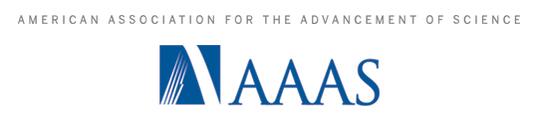 ENHANCING       GLOBAL            POLICY &             PUBLIC                   SUPPORTING
EDUCATION        OUTREACH      ADVOCACY          ENGAGEMENT      CAREERS
AAAS：美国科学促进会创于1848，位于美国华盛顿。是全球最大的科学协会，其代表多是科学界名人，美国政府许多科技政策的出台都事先经过该会的充分论证。

宗旨：促进科学，服务社会

265个分支机构，服务于1000多万科学家
[Speaker Notes: 1、AAAS创建于1848年，是全球最大的科普科学学会，Science是它的旗舰出版物。

科促会成立后的150年间，其自身的发展也见证了美国科学的发展。

科促会的宗旨是“促进科学，服务社会”，具体而言，是通过在全球范围内促进科学和创新的发展以造福人类。]
Science 和中国
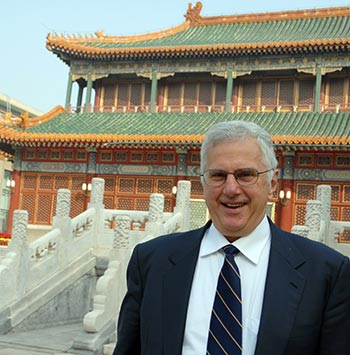 2008年9月30日，中国国务院总理温家宝在中南海紫光阁会见了到访的美国《科学》杂志主编布鲁斯·艾伯茨 。
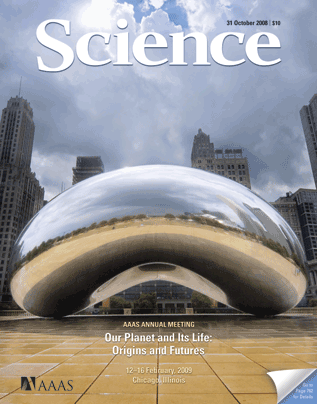 2008年10月31日出版的《科学》周刊刊登了一篇社论，即温总理的《科学与中国现代化》

Science and China's Modernization 
http://www.sciencemag.org/cgi/content/summary/322/5902/649
[Speaker Notes: 中美科学界交流的盛事

温总理接受了Science主编的访问，并高度评价了《科学》杂志在推动全球科技进步中的重要作用 。]
Science 和中国
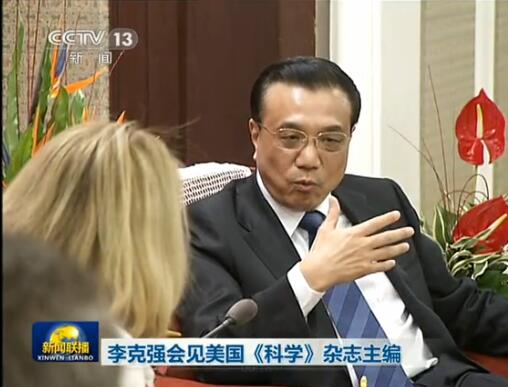 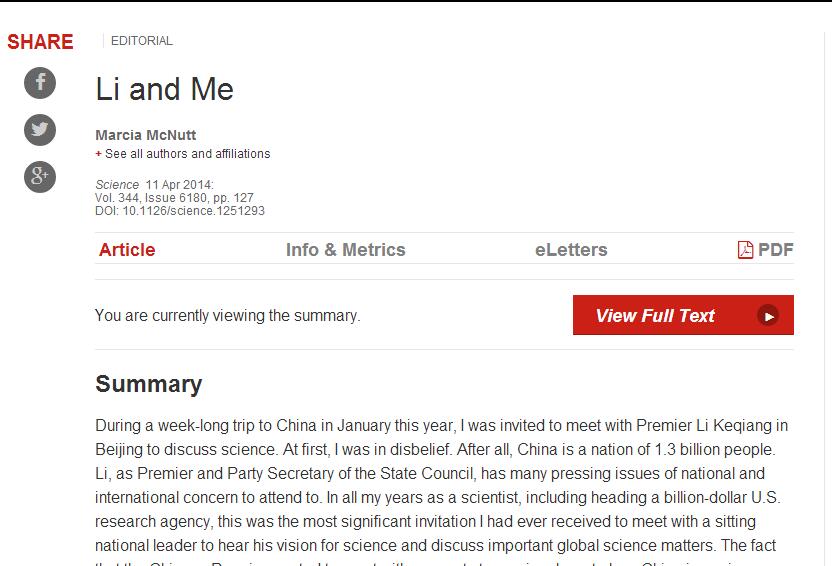 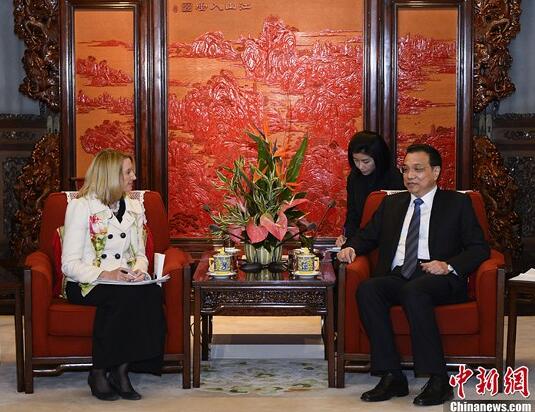 http://news.sina.com.cn/c/2014-04-05/202229873367.shtml
[Speaker Notes: 近些年中国科技的迅猛发展，也让越来越多的出版社意识到和中国科研人员合作的重要性。

2014年1月13日下午，美国《科学》杂志主编麦纳特女士拜访了国务院总理李克强，就科学技术、航天、教育、气候变化、环境保护等问题回答了提问。可能大家对这条新闻之前已有多了解，这里和大家分享一个有趣的细节，这也让Science主编倍感荣幸。麦克纳特原文是这样写的，“会见的要求很明确。仅我一人出席，不带美国记者，时间是30分钟。我们将讨论科学和经济问题。我提前来到了会见地点，这是一间漂亮的拥有中国传统风格的接待厅。没有像国会山或白宫入口处见到的X光安检机或人体扫描仪。总理和我喝茶、交谈，谈了70分钟，议题从探索宇宙到国际合作到气候变化和环境保护等。会谈开始后不久李的助手急匆匆送进来一张字条，大概不是很重要。为了不影响会见，总理将他打发走了。”这篇文章已经发表在Science期刊上，有兴趣的老师可以查一下原文。]
Science 和中国
Editor in Chief: Jeremy Berg, PhD
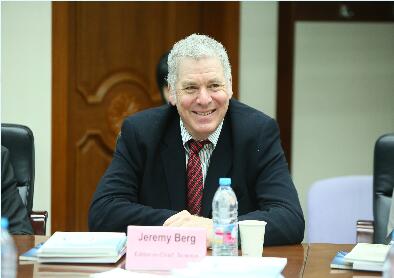 原清华大学副校长：施一公教授
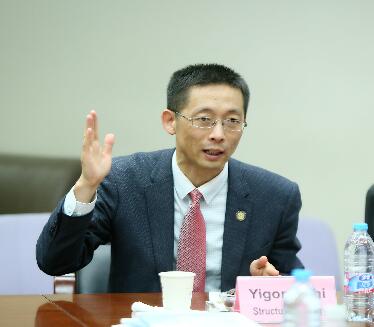 http://www.icsb.tsinghua.edu.cn/info/xwsj_sjzx/1762
[Speaker Notes: 2017年4月17日，Science杂志主编Jeremy Berg博士到访清华大学，在结束题为“从锌指蛋白到《科学》”的精彩演讲之后，Jeremy Berg博士一行参观访问了清华大学结构生物学高精尖创新中心，并与清华大学生命学院、医学院、药学院的部分师生开展了讨论会议。此次访华，Jeremy Berg有意推动Science中国地区的相关合作业务，并希望能与政府、学校和科学家之间开展更多合作


作为美国科学促进会（AAAS）成员、国家医学院院士的Jeremy Berg教授，于2016年7月开始担任《科学》杂志及其子刊的主编。在此之前，曾任职于匹兹堡大学医学院院长，担任科学战略与规划部高级副部长、匹兹堡基金会教授、个体化医学研究所所长。此外，他还曾任教于约翰霍普金斯大学近二十年、美国国立卫生研究院八年、并担任国家综合医学科学研究所所长等。Jeremy Berg教授的研究主要集中于生物分子的结构与功能。他的贡献包括揭示锌指蛋白结合DNA/RNA的机理，解释细胞特定部位蛋白的作用，以及运用序列数据库预测蛋白的结构与功能等。

会议开始，施一公校长首先对Jeremy Berg教授做了相关介绍，据悉Jeremy Berg教授为施一公教授在约翰·霍普金斯大学攻读博士学位时期的导师。毕业时，Jeremy Berg曾破例公开宣称“一公是我最出色的学生”]
目录
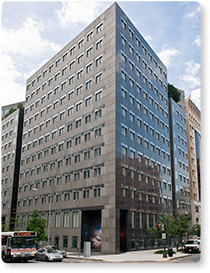 Science介绍
Science系列期刊
Science系列期刊
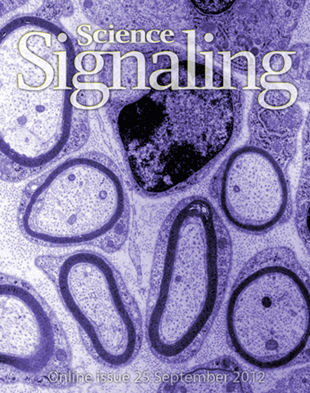 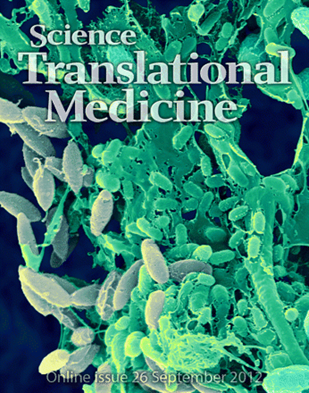 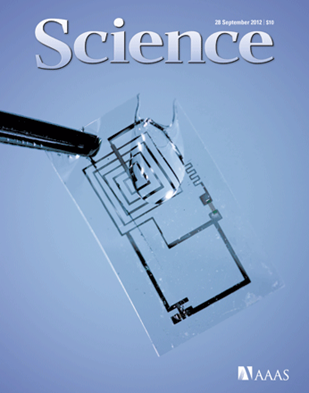 1880
1999, 2008
2009
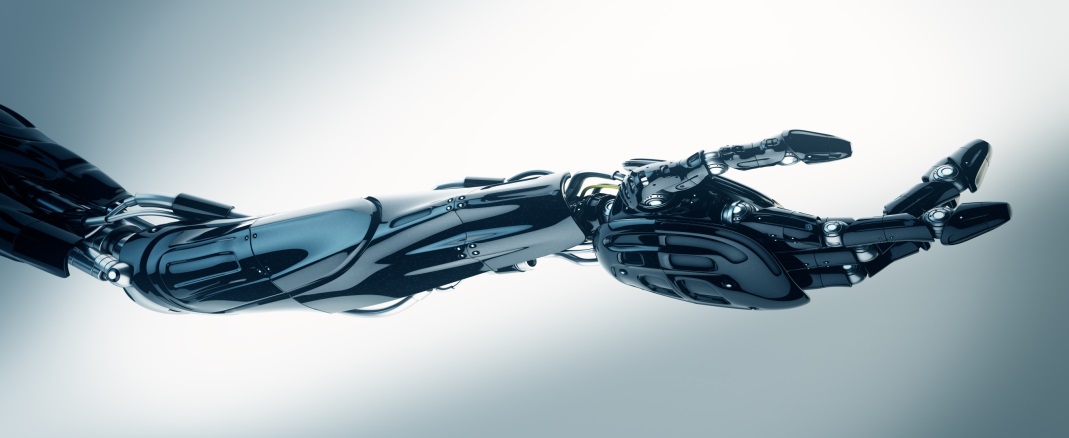 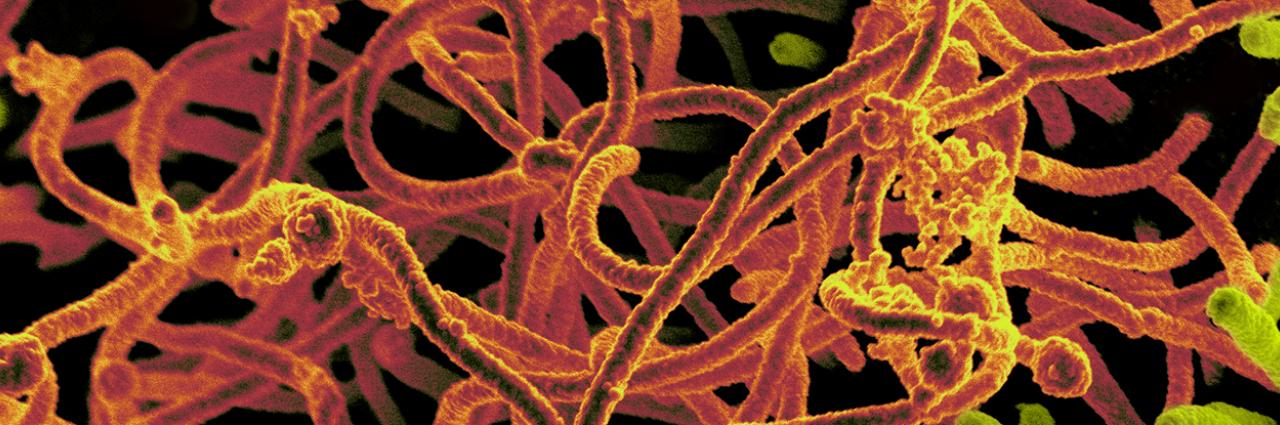 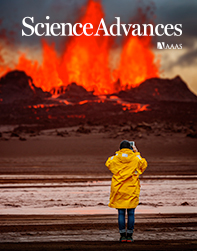 2015
2016
2016
Science 系列期刊_Science《科学》
涵盖各种学科
LIFE SCIENCES（50%）
PHYSICAL SCIENCES（35%）
OTHER SUBJECTS（15%，社会，政治，人类，宗教）

具有科学新闻杂志和学术期刊双重特点
新闻&社论（49％）
专家评审的研究论文（51％）
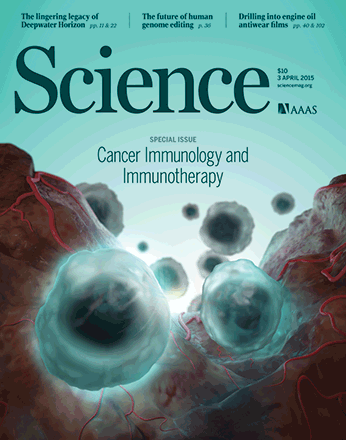 [Speaker Notes: Science还是一本具有科学新闻杂志和学术期刊双重特点的刊物，它拥有一个独立的新闻采编团队，能够及时报道和分析科学界普遍感兴趣的新闻。]
Science 系列期刊_Science《科学》
高品质、高影响力

编辑团队由25位具有博士学位的编辑，及超过120名来自各学科领域的顶尖专家组成；

来稿要经过严格的同行评审，稿件接收率不到7％；

2020年影响因子47.728
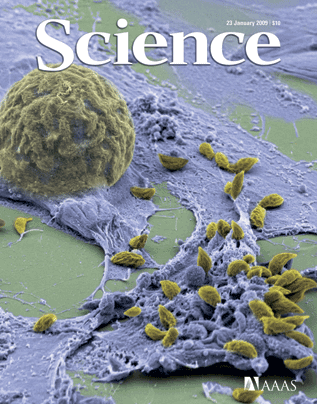 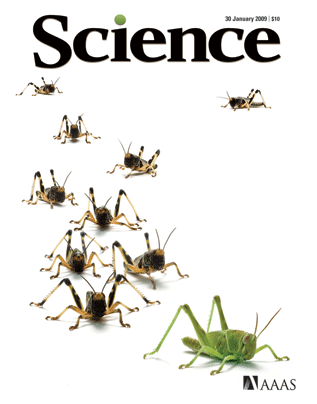 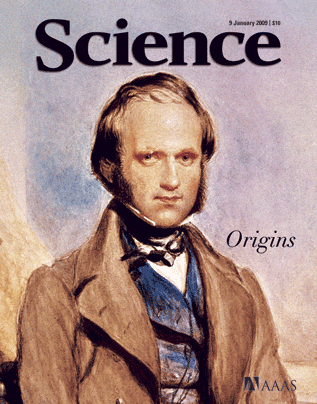 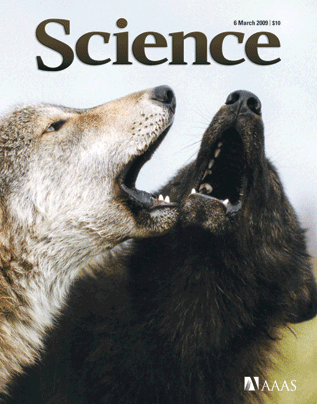 Science 系列期刊_Science Signaling
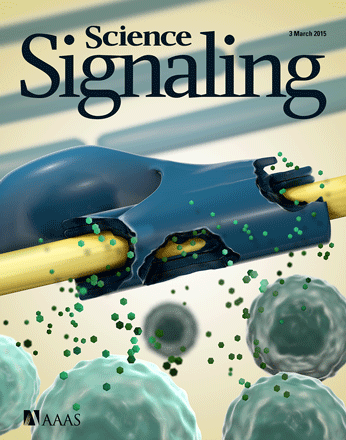 Science Signaling  《科学信号》

创刊于1999年，原Science STKE —《细胞信号
     传导》，是美国科学促进会（AAAS）旗下研究
     细胞信号传导的官方刊物

研究范围：
     生物化学、生物信息学、细胞生物学、分子生物学、微生物学、系
     统生物学、免疫学、神经科学、药理学、生理学

期刊品质：
     2020年影响因子8.192，在生物化学、分子生物学及细胞生物学领域名列前茅。
Science 系列期刊_Science Advances
Science Advances《科学进展》

创刊于2015年，美国科学促进会（AAAS）旗下第一本纯OA期刊

特点：
      交叉学科；快速出版

研究范围：
      计算机、工程、环境、生命、数学、物理、社会科学等

期刊品质：
      秉承严格的收录标准、审稿流程；
       一经出版便被SCI收录，2021年
      影响因子为14.136
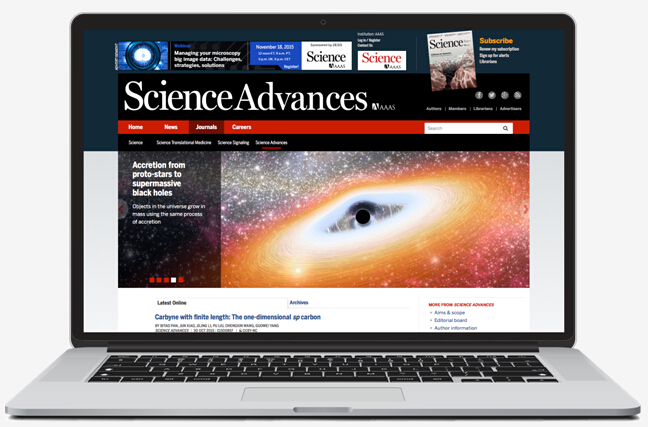 Science 系列期刊_Science Robotics
Science Robotics《科学机器人》

创刊于2016年

特点：
      交叉学科，内容涵盖广泛

研究范围：
      基础科学，计算机科学，工程，医学，既包含了机器人学的传统法则，也包含很多新兴的发展动态和趋势，例如先进材料和仿生设计，涉及微米/纳米机器人，陆地/海底机器人，人工智能，机器人生物材料等

期刊品质：
     涵盖机器人学的传统学科，以及先进材料和仿生设计等新兴趋势
     2020年影响因子为23.748
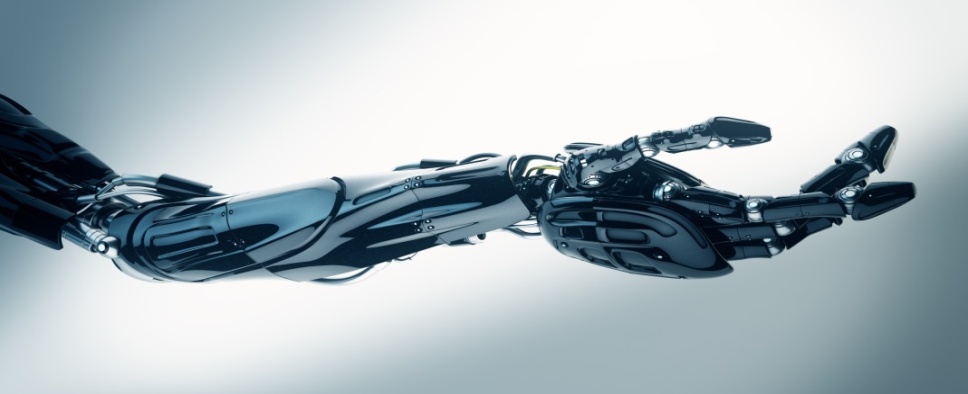 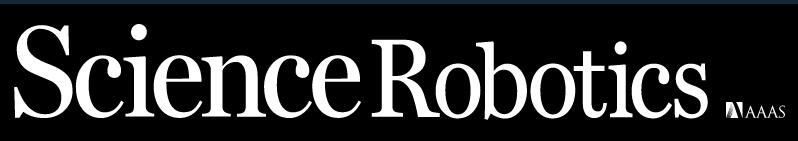 [Speaker Notes: 杨广中教授1991年毕业于英国帝国理工学院，获博士学位，现任上海交通大学医疗机器人研究院创始院长。他是Science Robotics的创刊者和主编，并任英国机器人与自控系统协会顾问委员会主席。]
How to Get Published in Science
A Guide to scientific writing
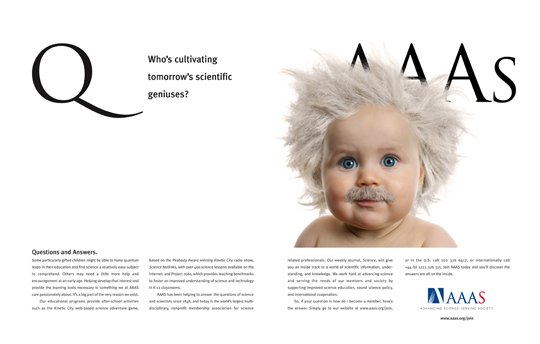 目录
1
2
3
4
按要求准备稿件
Science期刊投稿要领
近年中国作者发文情况
作者须知
The Science Family of Journals
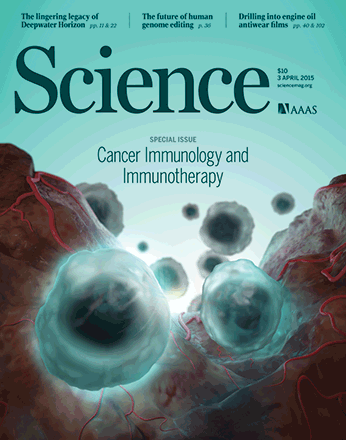 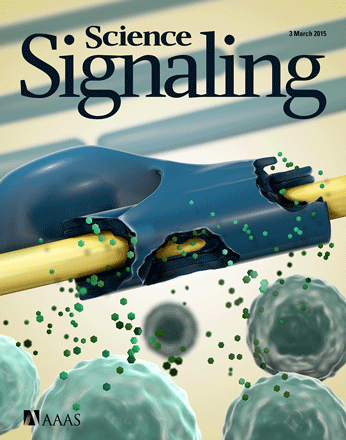 Mission: Seeking to publish papers that are most influential in their fields or across fields and that will significantly advance scientific understanding. Selected papers should present novel and broadly important data, syntheses or concepts. They should merit the recognition by the scientific community and general public.
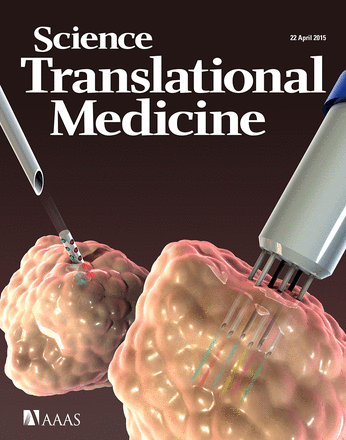 [Speaker Notes: Science所有期刊均为同行评审期刊，出版重大的原创科学研究以及对当前研究和科学政策的评论和分析。因Science系列期刊版面有限，所以竞争非常激烈，很多稿件未经同行评议即被退回。观点新颖并具有普遍意义的论文可优先考虑。]
2020年Science发文占比情况
[Speaker Notes: 2021年10月，中国内地高校作为通讯作者（含共同通讯作者单位）在Nature和Science（简称N&S）期刊总计刊出原创论文13篇（Nature中类型为Article的论文，Science中类型为Research Article和Report的论文），其中Nature论文8篇，较上个月多了1篇，Science论文5篇，与9月份持平。

今年以来，中国内地高校作为通讯单位在N&S上发文共139篇：Nature发文75篇，Science发文64篇。（统计数据来自Nature和Science期刊官网，仅包含已经刊出的期刊；部分已经接收或在线发表，即“First Release”，但尚未刊出的期刊，会在后续统计中计入其刊出日期的月份内）

截至2021年10月31日，中国内地已有59所高校作为通讯作者在N&S上发表至少1篇文章。中国科学院大学（26篇）的发文总数继续位居全国高校第一，清华大学浙江大学全国第二的位置，其次是北京大学、中国科学技术大学。“双非”高校中，新兴研究型大学的上海科技大学以8篇的发文量领衔。]
2020年Science Signaling发文情况
2020年Science Translational Medicine发文情况
河海大学发文情况
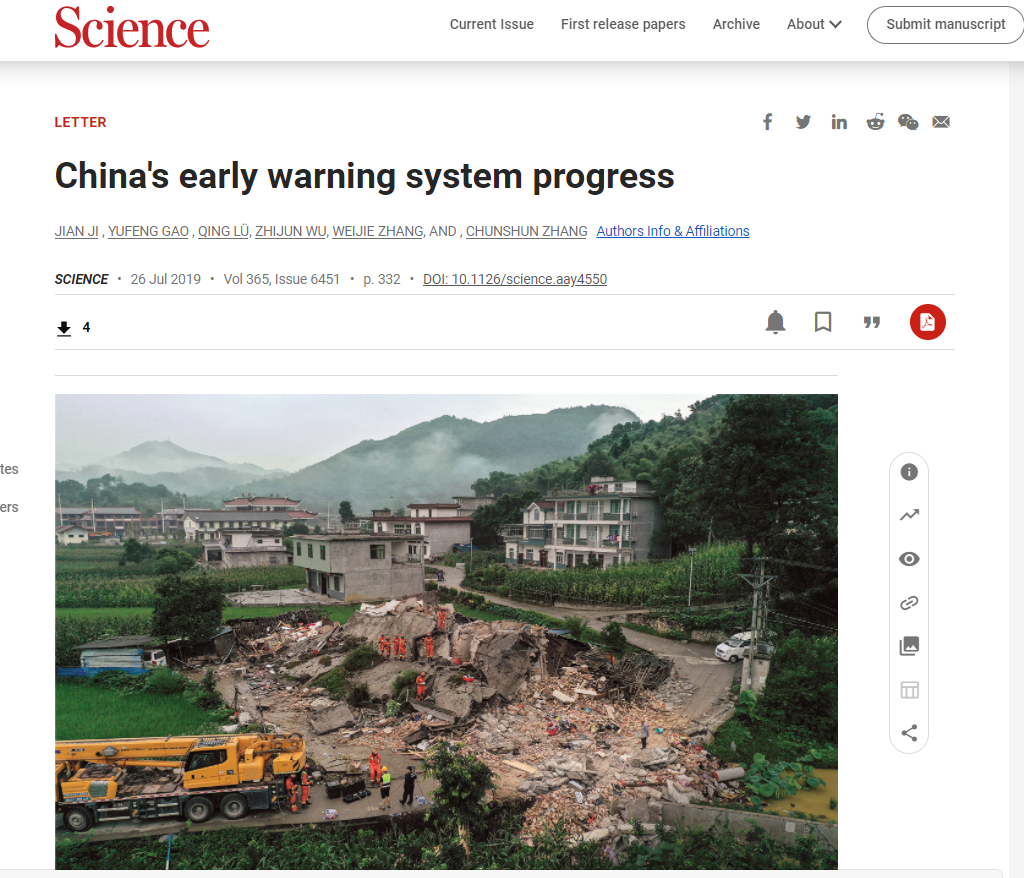 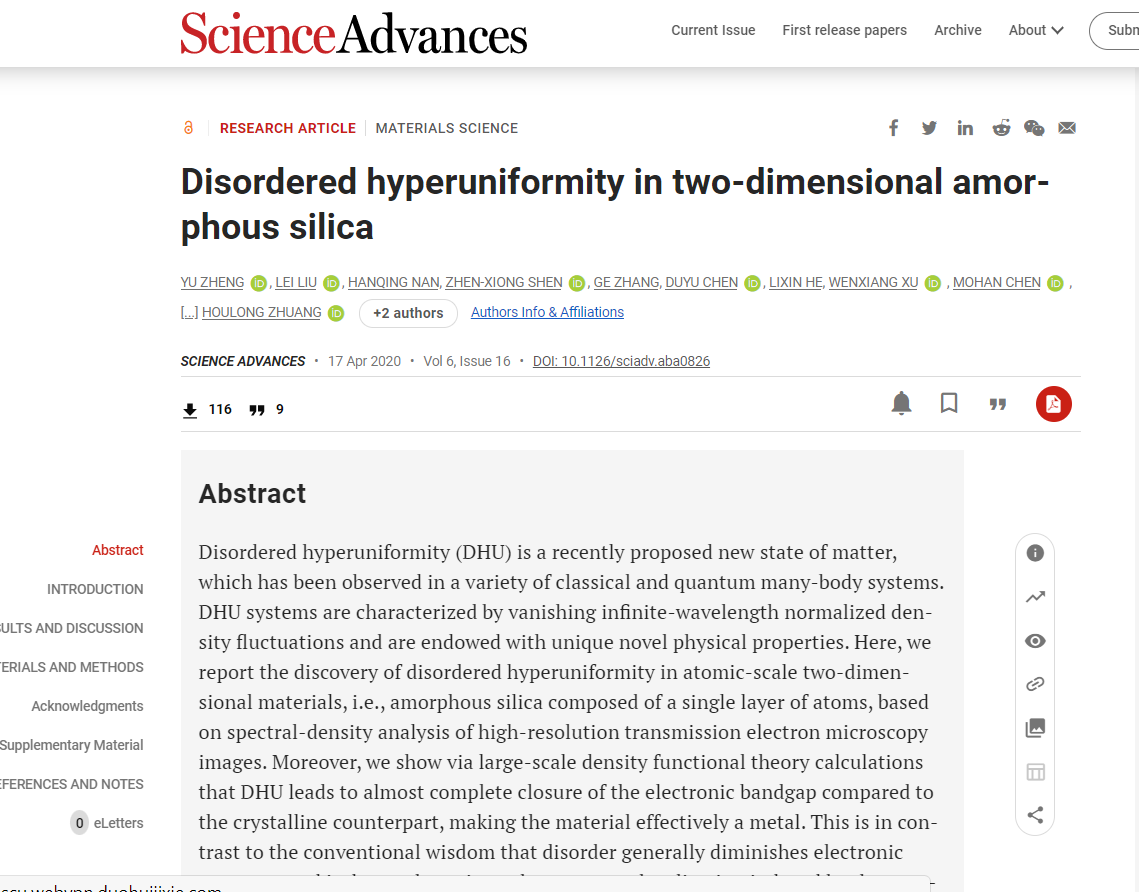 [Speaker Notes: 近五年
Research : Disordered hyperuniformity in two-dimensional amorphous silica  “WenXiang XU” 力学材料学院   二维非晶态二氧化硅的无序超均匀性

Letter：China‘s early warning system progress 土木与交通
Letter: Time for a data revolution in China 公共管理

第一作者发布的Research&Reviews，无]
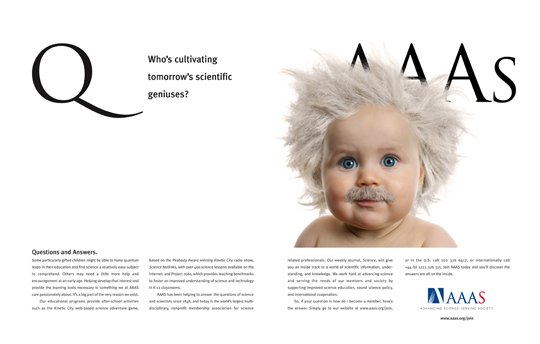 目录
1
2
3
4
按要求准备稿件
Science期刊投稿要领
近2年中国作者发文情况
作者须知
Submitting to the Science Family of Journals
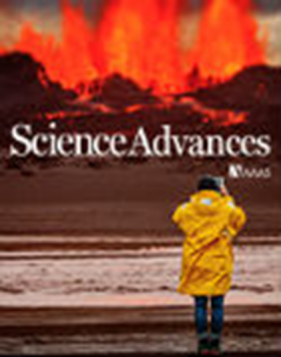 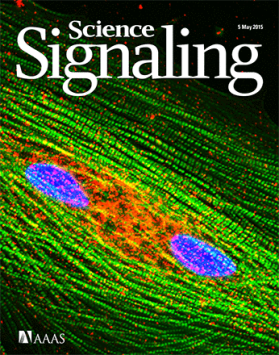 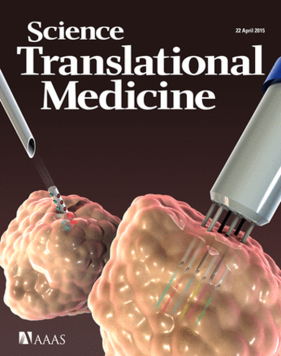 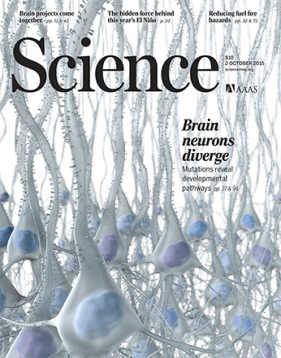 1
2
3
选择一本合适的期刊
按要求准备稿件
提交稿件
学术期刊投稿三步曲
How to Publish in the Science Journals is NOT a secret
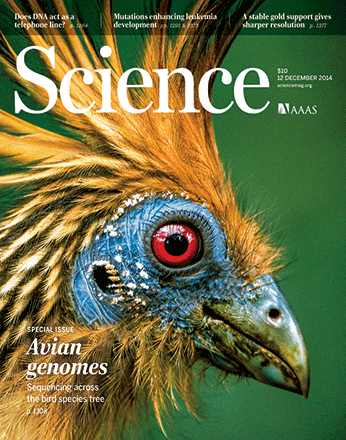 考虑以下几个因素_Journal
Read the Science Journals. BE FAMILIAR WITH WHICH JOURNALS PUBLISH 
     PAPERS IN YOUR FIELD
不要刻意追求高影响因子期刊，投Science有大概95%的几率被拒
至少阅读期刊前六期内容，了解当前出版关注点(Aim & Scope)
仔细研读期刊宗旨、范畴、读者群和作者须知
尝试提交审前咨询 (题目，摘要等)，审前咨询一般两三天得到回复，直接投稿需要至少一周
如果被拒转投其它期刊，请注意调整稿件本身及投稿信！
[Speaker Notes: 如何投稿Science系列顶级期刊的要领
同Nature,Cell等高影响力期刊一样,Science及其子刊编辑的首要工作就是剔除稿件.据说他们有一个SS list,意思是稿件投来,大概过目后,
编辑不得不默念So sorry......因为作者没有给出足够的信息来表明为什么Science是发表其文章的最佳平台,稿件还没有进门就第一时间被枪毙
所以,打造好"敲门砖"尤其重要.

期刊主页上一般都会有about this journal栏目，里面提供了该刊收录文章的学科范围。

不同期刊对稿件要求不尽相同,不要暴露自己的马虎和前面被拒经历.否则等于自动进入SS list
一定要认真研究、认真对待你要投稿的期刊,避免文章在进入审稿环节前被拒]
Submit to Science?
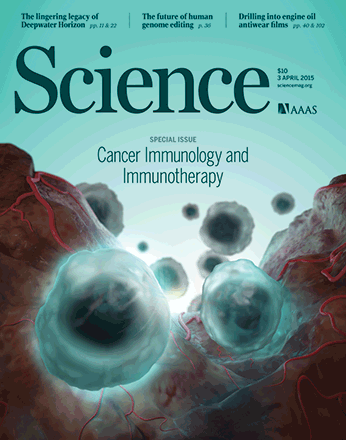 我的这篇论文是我写过的最好论文之一吗? 
它是否会对我从事的研究领域产生大的影响? 
相关领域的科学家会对其结果感兴趣吗?
读者会对其结论感到吃惊吗? 
它推翻了传统理论吗?
All  the answer must be Yes!
[Speaker Notes: 而具体到每种刊，You have to ask yourself some of these questions...]
Submit to Science Signaling?
你是研究细胞或生物有机体领域内容的吗？

是否对生理学或病理学有所启示？
是否对疾病或治疗手段有影响？
对机械原理是否有更深层认识？
是否涉及预测计算或建模分析？
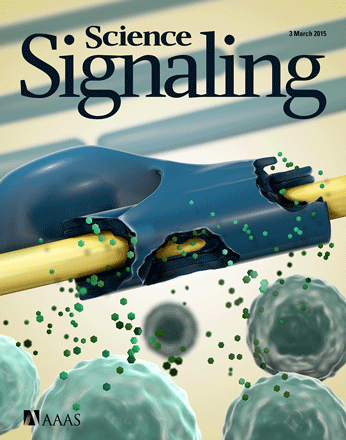 [Speaker Notes: 在向SIG投稿前，作者可以问自己这样几个问题。。。。]
Submit to Science Translational Medicine?
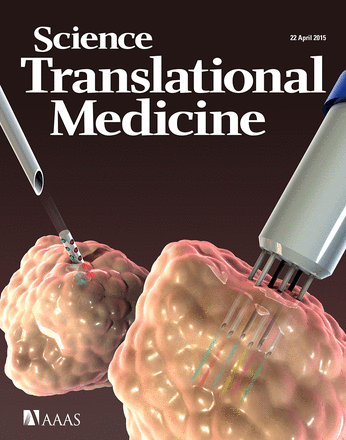 你的研究是否促进了生物医学的发展？
你的研究是否改善了对患者的治疗？
你的临床发现结论是否可以重新在实验室做进一步机械学理论研究？
你的研究是否涉及健康政策？
[Speaker Notes: 那么STM同样的，所研究内容必须促进。。。改善。。。]
Submit to Science Advances?
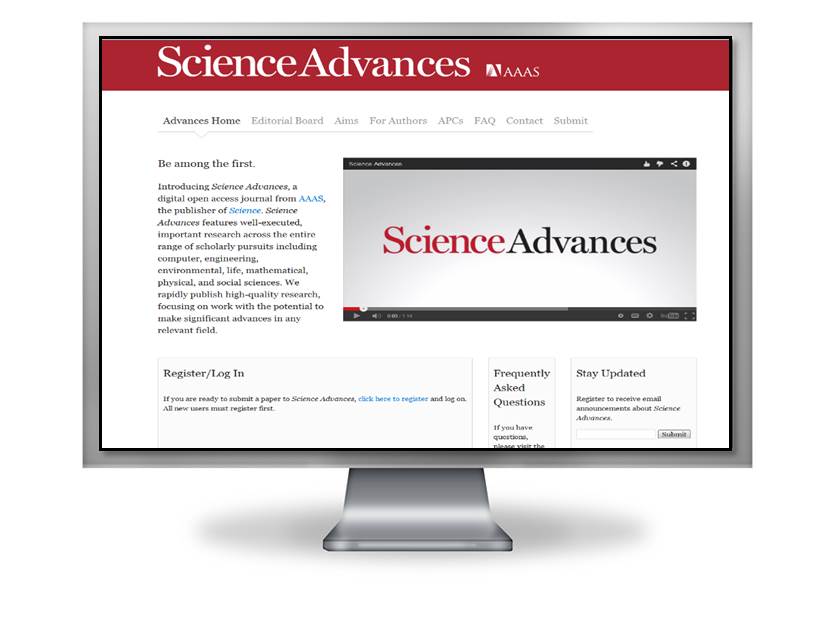 你的研究内容是否具有广泛意义？
是否是综合学科？
是否涉及生物，物理和社会科学？
你的资助机构是否需要在OA期刊上发表论文？
[Speaker Notes: 除了刚刚提到的三本刊以外，2015年Science新创一本OA期刊，《科学进展》，在这里和大家也提一下在Science Advance上投稿需要预先了解的内容]
How to Publish in the Science Journals is NOT a secret
考虑以下几个因素_audience
Know your audience
你所研究领域的科学家
你所研究领域之外的科学家
评审
编辑

出版社及公众
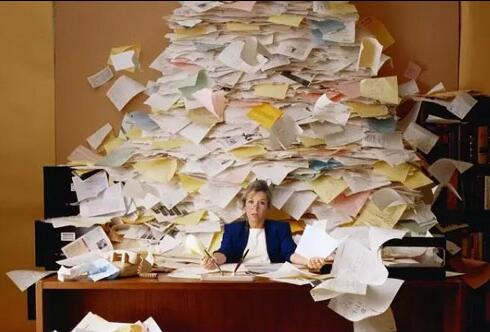 [Speaker Notes: 首先来看，你这篇文章的“观众”]
How to Publish in the Science Journals is NOT a secret
考虑以下几个因素_audience
Know your audience

高影响因子期刊的编辑考虑什么问题
是否符合期刊涉猎范畴;
 是否具有创新性、差异性、影响力;
 文章是否具有竞争力，数据、图表、文字是否清晰有力；
 文章存在的问题，作者是否填写了潜在利益冲突声明，是否同意研究数据共享；
 文章是否值得花时间送交审稿人 (目前审稿人都负担很重)
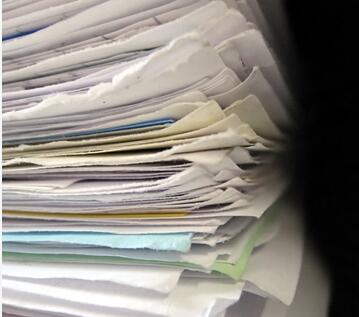 [Speaker Notes: 就投稿而言,首要读者当然是编辑和审稿人.不过也要尽量使同领域学者、外领域学者、媒体大众等不同群体都能够理解你工作的内容和价值.
来看看进一步要注意哪些方面.]
How to Publish in the Science Journals is NOT a secret
考虑以下几个因素_audience
 Know your audience


编辑与审稿人是如何衡量投稿质量
研究成果是否重要?
 文章结论是否能推进新理念?
 研究方法是否为原创?
 数据是否可信，是否可以重现?
 对实验是否拥有良好的操控?
科研工作
文章介绍是否明确界定了所讲问题以及其重要性?
 是否充分而恰当地引用了以往研究工作? (这将表明你对该领域的了解程度)
 结论是否得到了充分的描述，而不仅是原样报告?
 讨论部分是否将数据与结论良好结合起来?
 图表是否清楚明确，标记合理，有选择性地体现最关键信息?
文章表达
[Speaker Notes: 结合举例]
Think like an editor
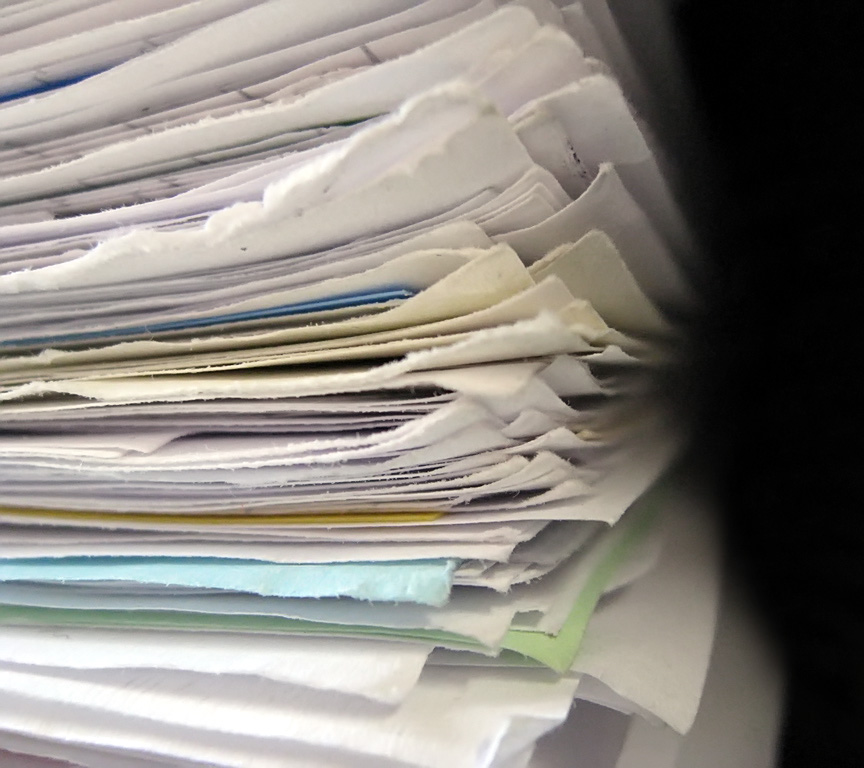 这些可以成为我拒稿的原因吗？
这些是我可以接受稿件的原因吗？
这篇文章是否符合这本期刊的主题要求？
这篇文章有竞争力吗？
我是否能说服其他编辑认同这篇文章的价值？
[Speaker Notes: 学着像“编辑”一样去思考]
Think like a reviewer
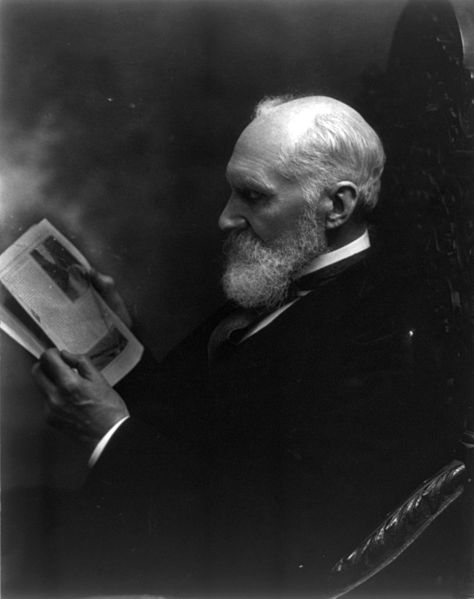 自行开展评审过程
你的文章是否足够吸引Science任何一种期刊的评审？

如果你是评审，看完你的文章后，是否会有以下的感觉？

“Cool!”
“This changes my entire way of thinking!”
“I can’t wait to share this with my lab!”
[Speaker Notes: 所以，要求你像“评审”一样去思考问题]
Science
发表的文章
论题新颖
具有广泛影响力
什么样的文章会被Science录用？
[Speaker Notes: 简言之，Science中发表文章必须满足2个最基本要求，即：论题新颖，具有广泛影响力]
Total Submissions and Acceptance Rate
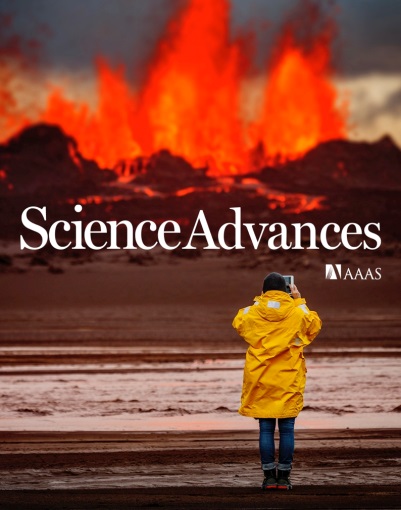 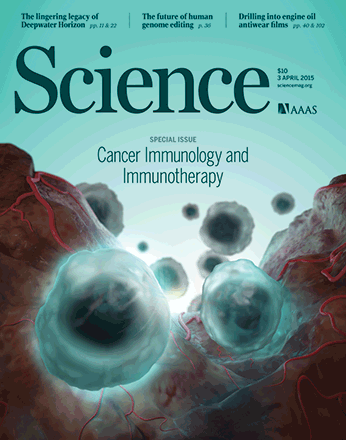 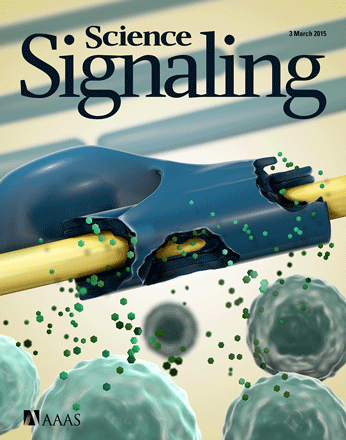 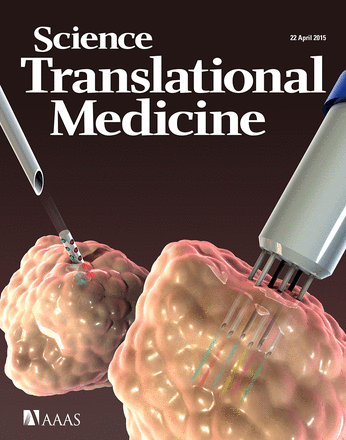 2016
投稿数量	   

接收率
> 11500	   

6%
> 700	   

 19%
> 2600	   

 7%
2000   

     16%
[Speaker Notes: 2016年在以上4本刊中的投稿数量及来稿接收率]
YOU CANT GO WRONG
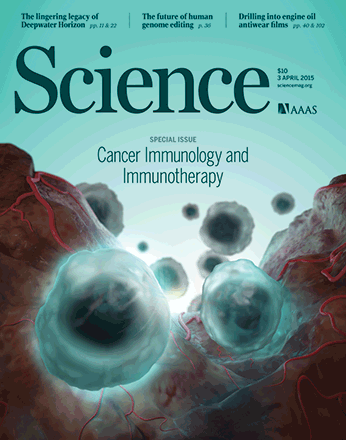 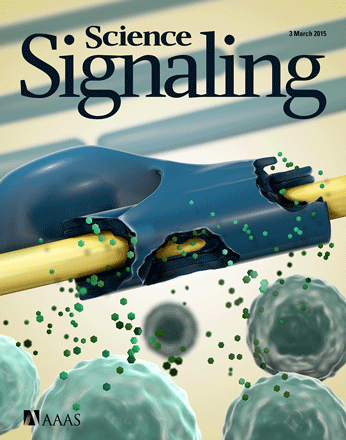 IF YOUR PAPER IS NOT SUITABLE FOR ONE SCIENCE FAMILY JOURNAL, WE WILL HELP YOU TRANSFER TO A MORE SUITABLE SCIENCE JOURNAL
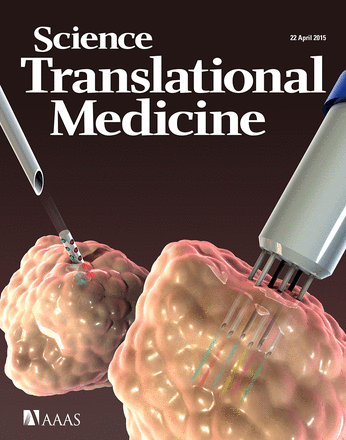 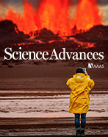 Science数据库中OA刊与非OA刊的区别
作者支付很小一部分费用
须订阅
对单独用户可提供单篇订购方式

Science
Science Signaling
Science Translational Medicine
Science Immunology
Science Robotics
Gold Open Access
作者付费
对用户不收费，一旦发表即可阅读

Science Advances
[Speaker Notes: Science Advance被称为Golden Open access期刊，其特点如下：
作者付费；对用户不收费，一旦发表即可阅读；

而SOL,SIG和STM作者只需要付几百人民币的修图费（大概600左右），用户付费；非订购用户可订购单篇文章。

综上可见，从审稿流程上来讲，Science Advance和AAAS旗下基本刊是没有区别的。

Advance版面5000美金，需要确认政策问题。]
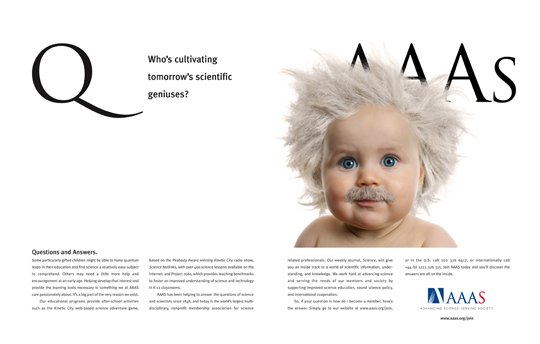 目录
1
2
3
4
按要求准备稿件
Science期刊投稿要领
近2年中国作者发文情况
作者须知
如何准备稿件？
author information或information for contributor
   提供稿件准备的信息：

Guidelines：说明投稿的大致步骤和所需准备
     一份稿件通常包括以下部分：
投稿信*（Cover Letter）
原稿
图片和表格
版权文件，投稿时通常需同时签署版权声明文件
作者基本信息
[Speaker Notes: 投稿信（Cover Letter）应该简述所投稿件的核心内容、主要发现和意义，拟投期刊，对稿件处理有无特殊要求等（如推荐审稿等）。另外，请附上主要作者的中文姓名、通讯地址、电话、传真和e-mail地址。此外有的杂志要求推荐几位审稿人及其联系方式。以及谁已经阅读过该文（当然是牛人）。

一般来说，杂志通常要求说明你论文研究的意义，以及与这个杂志的相关性，另外还有的可能要写明你没有一搞多投等。此外临床实验要求写明符合伦理学要求。当然各个杂志的具体要求是不一样的，在杂志的guide for authors一般会有要求。]
如何准备稿件？
2. Format，这里有稿件各个部分的格式规范（Science可下载模版）
标题
1句话总结（获取文章最重要的信息，补充标题而非重复）
作者信息
机构名称
文摘
正文 (a single complete file that includes all figures and tables in Word’s .docx format (Word 2007, 2010, or 2008 or 2011 for a Mac)
多媒体文件
脚注和参考文献 （a single separate file in .docx or 
       PDF format）
       ……

3. 其他信息
    如出版费用等
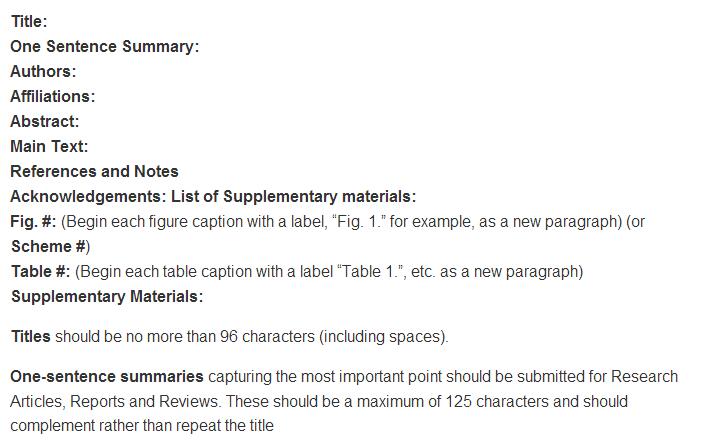 如何提交稿件？
不接受传统方式投稿（邮寄/电子邮件）

使用在线投稿系统 （https://cts.sciencemag.org）
注册
按要求上传稿件
在线选择或填写信息
在线投稿会形成一个编号，修改/再次提交时需要提供该编号

确认/审稿/修改……
了解投稿要求_作者投稿须知
审稿流程和周期
来稿分派给具有相关领域知识的编辑，多数来稿都会经编委会成员就其是否适合在Science上发表打分。

Science的编辑会参考打分来决定是否送来稿做同行评议。对分数不高的稿件，编辑会在1-2周内通过电子邮件及时通知其作者。AAAS会员身份不是选稿的考虑因素。

符合要求的稿件将被送交至少两名匿名审稿人进行同行评议。

稿件被选用后，编辑还要进一步加工以求准确明了，必要时还会压缩内容。

注意：
退回的稿件不可因对兴趣或相对价值有异议而再次投稿。但是因严重的审稿错误导致退稿，可以考虑接受再次投稿。
大多数被决定录用的文章会在4－8周内发表。
[Speaker Notes: 送审之前，编辑部会通知审稿人并要求其在1-2周内返回审稿意见。对需要快速评估的稿件，会加快评议过程。]
稿件评审的一般流程（Review process)
Accepted
(~ ?%)
Manuscript submission
Referees consulted
Rejected
(~ ?%)
Editorial rejection (~ ?%)
Decision letter - resubmission?
[Speaker Notes: 1、Chief Editor ,Receiving Editor, etc ——把握论文主体方向
这一类人称为主要编辑，即是首先看到你论文的人，他们的主要工作就是：保证发表论文的质量和该期刊的发展方向，即决定什么领域的论文收和什么领域的论文不收；决定针对你的稿子收还是不收，即是你的稿子直接打回还是送专家评审。

2、Referee（同行评审人）
这一类人不限于某一刊，任何刊物都可能让其为论文进行评估，但必须是他们所从事研究领域内的，他们往往是你论文研究领域内的专家。一般这类人只是给主要编辑一个参考作用，任何Referees都没有权力决定该刊物收还是不收你的论文。

3、过程
（1） 一般的学术期刊，普遍是投到主编办公室，主编先看。这里的主编主要是看摘要，明白你的文章属于哪个领域主要讲什么，然后找审稿人（同行），然后审稿人再深入分析，再连同评审报告一起寄回。报告是两份，一份是给论文作者看的，一份是给编辑看的。当然给作者看的报告要客气很多，而给编辑看的报告就要直率许多，往往直刺你的软肋。一般地编辑不可能只看一位referee的报告，至少有两个评审员report。最后一套流程下来，仍是由编辑决定收还是不收。在这里需要指出，绝大多数编辑本身是科研人员，他们很忙，所以一般大致看一下论文，再看referees的意见后决定。
（2） 还有一类如Nature, Science, Cell, NEJM , The Lancat等少数顶级牛杂志，它们的编辑
则都是全职人员，不再科研，以前实际研究非常广泛。这类杂志的宗旨比较特别：文章不仅要在本专业中是最专业的，而且必须对其他领域有影响。
论文处理过程：首先，全职编辑读论文，进行意义评价，要求论文不光在本领域内有影响；其次，如果认为该文章有跨领域意义，就转给评审人（referees），评审人再从技术角度考察，验证过程、结果是否可靠。这样我们就可以理解为什么有的人投了牛杂志，而被直接退稿，连review都没有，不是认为你的论文差到根本不屑一看，而是编辑认为它没有广泛意义，所以没有送评。一般阵亡在编辑手中的论文，据说就有50%]
Science严格的同行评审过程
Science每年收到 
13,000 余份来稿
内部编辑评审
75%
被  拒
94%
10%
国际范围内的评审
9%
采  纳
编辑分析、校对、再评审
6%
Practical tips to getting published
A guide to scientific writing
[Speaker Notes: 在这里和大家分享一下来自STM编辑制作的：投稿“技巧”]
5 Golden Rules
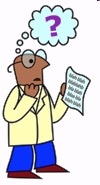 Know your audience
Write clearly
Write concisely
Write accurately
Follow instructions
[Speaker Notes: 要遵从5个原则
要了解你的“观众”
清楚
简明
准确
按Science网站的供稿要求]
Write clearly
Avoid imprecise words
Regulates
Alters  
Influence
Avoid words with multiple meanings
Levels
Elevates
Significant
Avoid lab jargon
[Speaker Notes: 再来看，5大黄金准则的第二点：表达要“清楚”]
Write concisely
避免使用多个从句构成复杂的句子
避免将已发表的结果当作历史回顾
使用简单的陈述句，必要时，使用2句话
如果已经出版的作品没有争议，就把它当事实
Don’t say in 4 words what can be said in 1!
[Speaker Notes: 此外，要“简明”

切记，1句话能表达的意思，就不要说4句。]
Write accurately
避免阐述论点如何新颖
避免推测
避免过高褒奖
有相互关联的事物 ≠ 因果关系
书面语 ≠ 口语
Your paper is not a used car. 
Don’t over interpret, overstate, or oversell!
[Speaker Notes: “准确”

对你的论文，不要过度解读，夸大或吹嘘]
Rewrite and edit for clarity
Make sure that every word in every sentence says what you really mean!
[Speaker Notes: 多编辑，多修改几次。确保每一个词，每一句话都能准确表达你的意思。]
举例：原始文章
Abstract  109 words    
      Pathogenic mutations in leucine-rich repeat kinase 2 (LRRK2) are the most common genetic cause of late onset Parkinson’s disease (PD). There was mounting evidence that the intrinsic kinase activity of LRRK2 is required for LRRK2-mediated PD pathogenesis. However, recent studies suggested that LRRK2 kinase activity is dispensable for neuron survival and its protective activity against the neurotoxin. It was hypothesized that LRRK2 kinase domain might have a scaffolding role independent of its intrinsic kinase activity in the assembly of signaling complexes. In this regard, the intrinsic kinase activity of LRRK2 appears to be a Trojan horse for PD and modulation of its kinase activity could be potentially therapeutically beneficial.
[Speaker Notes: 举例，这是编辑“修改”之前的文章。可以看到，“the most”，过于肯定；There was mounting evidence, “mounting”用的并不准确。]
Edited
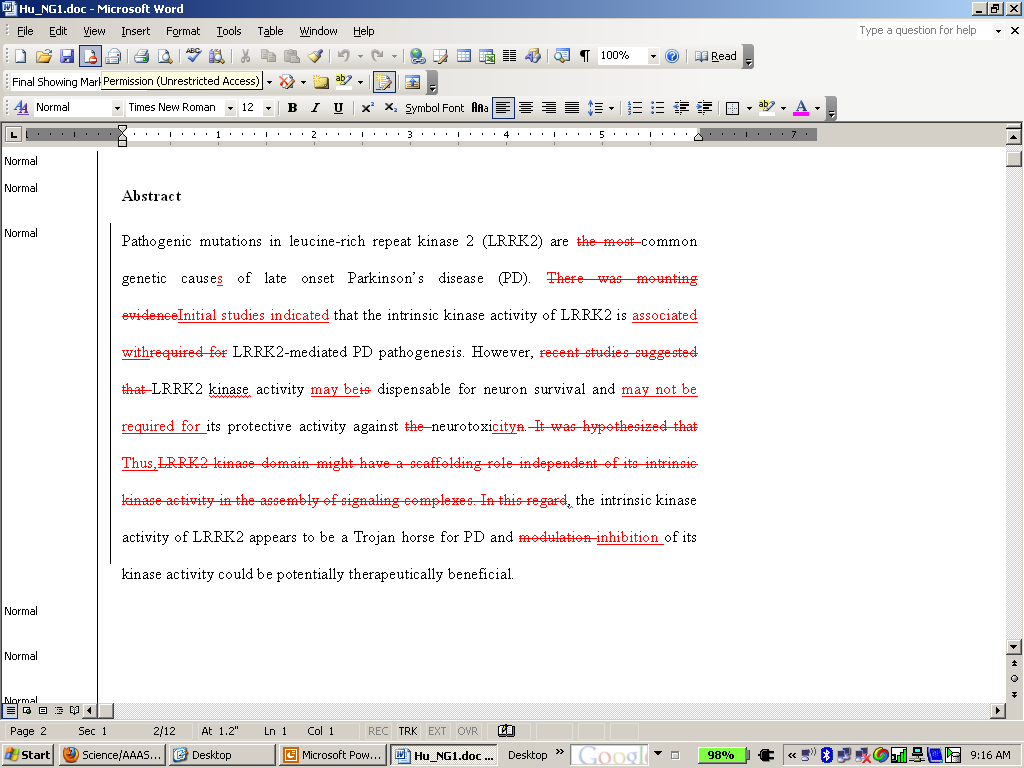 [Speaker Notes: 修改后]
Final
Abstract  83 words    
     Pathogenic mutations in leucine-rich repeat kinase 2 (LRRK2) are common genetic causes of late onset Parkinson’s disease (PD). Initial studies indicated that the intrinsic kinase activity of LRRK2 is associated with LRRK2-mediated PD pathogenesis. However, the kinase activity of LRRK2 may be dispensable for neuron survival and may not be required for its protective activity against neurotoxicity. Thus, the intrinsic kinase activity of LRRK2 appears to be a Trojan horse for PD and inhibition of its kinase activity could be potentially therapeutically beneficial.
[Speaker Notes: 最终，由109个词修改为83个。]
Research Article Abstract: Before (224 words)
Cells derived from ataxia telangiectasia (A-T) patients exhibit defective cell cycle checkpoints following ionizing radiation (IR), profound radiosensitivity and high levels of chromosome aberrations. We have shown that transient ATM kinase inhibition from +15 to +75 min following IR is sufficient to radiosensitize cells and accumulate persistent chromosome aberrations. We show here that DNA-PK kinase inhibition from +15 to + 75 min is also sufficient to radiosensitize cells and accumulate persistent chromosome aberrations. The ATM kinase-dependent mechanisms that ensure cell survival and suppress chromosome aberrations during this interval are independent of DNA-PK kinase activity. Neither the activation nor the recovery of the IR-induced G2/M cell cycle checkpoint are affected by ATM kinase inhibition from +15 to +75 min, indicating that 15 min of ATM kinase signaling is sufficient to induce this cell cycle checkpoint. Surprisingly, ATM kinase inhibition from +15 to +75 min abrogates IR-induced sister chromatid exchange (SCE), a phenotype attributed to the repair of damaged replication forks. Further, ATM kinase inhibition using either KU55933 or KU60019 is sufficient to disrupt camptothecin-induced SCE. Since DNA damage-induced SCE is maintained A-T cells that express no ATM protein, and the ATM kinase inhibitors have no effect on DNA damage-induced SCE in A-T cells, these data reveal that the consequences of acute ATM kinase inhibition and adaptation to ATM protein disruption are distinct in S-phase cells.
[Speaker Notes: 举例二：修改之前有224个词]
Problems
What is radiosensitivity? 
What is the relationship of radiosensitivity to chromosome aberrations?


ATM kinase = The kinase that phosphorylates ATM? 


What are ATM and DNA-PK?
DNA-PK kinase = The kinase that phosphorylates DNA-PK? NO  

ATM kinase-dependent = Mechanisms that rely on phosphorylation of ATM? NO
How does cell survival relate to radiosensitivity?
Cells derived from ataxia telangiectasia (A-T) patients exhibit defective cell cycle checkpoints following ionizing radiation (IR), profound radiosensitivity and high levels of chromosome aberrations. 
	We have shown that transient ATM kinase inhibition from +15 to +75 min following IR is sufficient to radiosensitize cells and accumulate persistent chromosome aberrations.
	We show here that DNA-PK kinase inhibition from +15 to + 75 min is also sufficient to radiosensitize cells and accumulate persistent chromosome aberrations. 
	The ATM kinase-dependent mechanisms that ensure cell survival and suppress chromosome aberrations during this interval are independent of DNA-PK kinase activity.
[Speaker Notes: 大家可以看到，左边是作者的文章，右边是编辑的问题。可以看出，作者并未能清楚表达它的意思。]
More problems
Neither the activation nor the recovery of the IR-induced G2/M cell cycle checkpoint are affected by ATM kinase inhibition from +15 to +75 min, indicating that 15 min of ATM kinase signaling is sufficient to induce this cell cycle checkpoint. 
	Surprisingly, ATM kinase inhibition from +15 to +75 min abrogates IR-induced sister chromatid exchange (SCE), a phenotype attributed to the repair of damaged replication forks. 
	Further, ATM kinase inhibition using either KU55933 or KU60019 is sufficient to disrupt camptothecin-induced SCE.
What is the IR-induced G2/M checkpoint?


Why is this surprising? What do damaged replication forks have to do with IR-induced damage?

Too much experimental detail.
What is camptothecin?
[Speaker Notes: 延续上一页，更多问题
没有上下文背景介绍
过多的方法细节
用语不准确
没有定义的术语]
And more problems
Since DNA damage-induced SCE is maintained A-T cells that express no ATM protein, and the ATM kinase inhibitors have no effect on DNA damage-induced SCE in A-T cells, these data reveal that the consequences of acute ATM kinase inhibition and adaptation to ATM protein disruption are distinct in S-phase cells.
Since should be because.
Genes are expressed, not proteins.
The information about S-phase is out of context.
[Speaker Notes: （这里一带而过即可，和上一页一样，编辑展示给大家作者稿件的问题）]
Did your eyes glaze over?
Lack of context
Too much methodological detail
Imprecise language
Too many undefined terms
[Speaker Notes: 看了刚刚举例的文章，大家现在感觉如何？是不是看得眼都疼了？
没有上下文背景介绍
过多的方法细节
用语不准确
没有定义的术语]
Clean edited version with 
editorial queries (182 words)
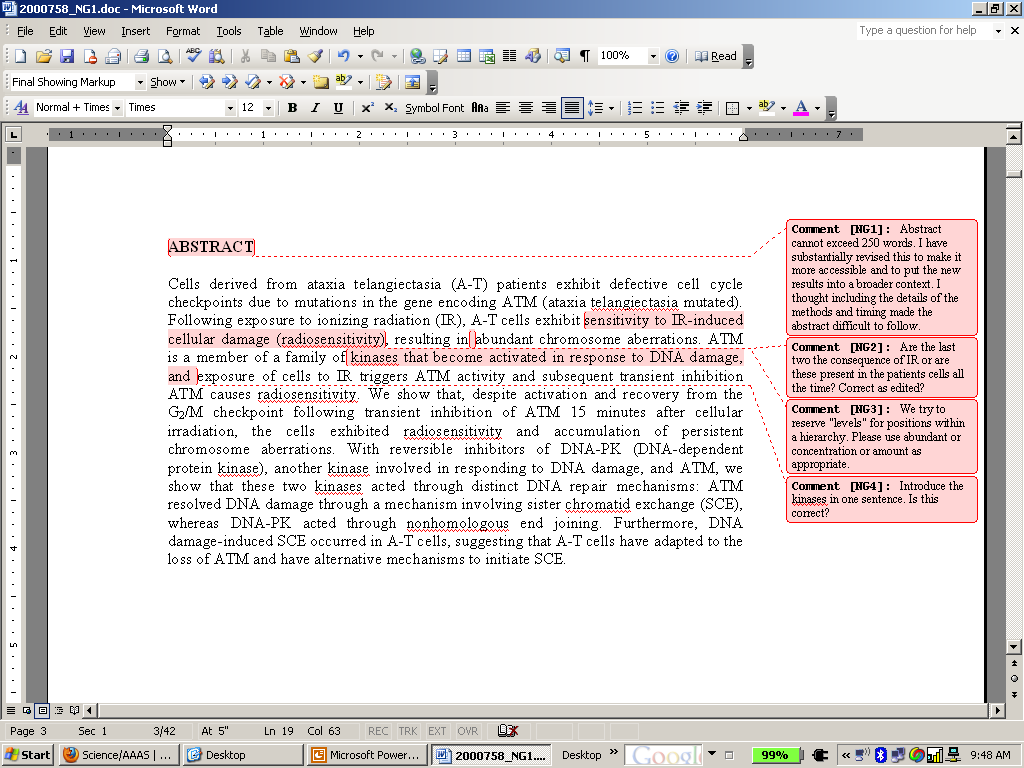 [Speaker Notes: 大家看到的这张是编辑的修改]
Practice
Although most PD cases are sporadic, at least seven genes have been reported to be implicated in the pathogenesis of familial PD (1). 
(hint: too many words)
In vitro studies indicated that several pathogenic mutations in LRRK2 caused an increase in the kinase activity, such as mutations R1441C in ROC GTPase domain and G2019S in kinase domain (4-6).  
(hint: multiple problems, including a misplaced clause)
While the physiological function of LRRK2 remains largely unknown, recent studies indicated a dispensable role of the intrinsic kinase activity of LRRK2 in neuron survival and its protective activity against neurotoxin (10-12).  
(hint: multiple problems, especially temporal words)
The current paper reports for the first time a sex reversal in transsexual people in the interstitial nucleus of the anterior hypothalamus (INAH) 3, a sexually dimorphic hypothalamic nucleus that was previously shown to be related to sexual orientation (citation 1, citation 2).
[Speaker Notes: 编辑指出问题所在：
Too many words, 写的太长了
multiple problems, including a misplaced clause：问题比较多，包括错误的从句
multiple problems, especially temporal words：用错时间词

坚持极简主义，传递清晰明确的主旨以简胜繁。删掉多余的词或逗号。最高效的英文写作应该是简洁不繁复的；
每个自然段只传达一个信息点没错，有时候单独一句话就可成段；
使用短句，确保句式简明，直截了当；
不要拖慢读者的阅读速度。多用动词，尤其是在标题中。尽量避免脚注，因为脚注会破坏思考的连贯性，而且会让读者在翻页或点击链接的时候目光来回移动。同理，避免过多的引用；只需要引用一些与您在论文中主要讨论的问题相关的、代表业界领先观点的重点文献即可。
不要过度解释您的论文并不是用来回答读者可能提出的问题的。所以不要过度揣测读者意图。
不要太担心，享受写作的过程；
以您讲话的风格来写作写作重点应该是易于理解，而不是堆叠一些语法完美的句子；
逗号表示讲话停顿将您写出的句子大声朗读出来，找到自然的停顿点；
破折号应该用于突出强调您认为最重要的词句—不使用加粗或斜体字—也不要只用在专有名词的定义上；
插入一些问句和不那么正式的句子来缓和论文的学术性，保持论文的亲和力。第一人称主动句的效果比第三人称被动句要好（尽管这可能跟您以前了解到的方法不一样）；
选择实用的语言和示例；
将您的文章大声朗读给自己或朋友听。
提交论文之前先与期刊编辑进行沟通在写作之前先进行投稿前咨询可以节省大量时间。期刊编辑是乐于与作者沟通的，所以您大可放心地给他们发消息，告诉他们：”我刚刚完成了一篇研究论文，不知您觉得在贵刊发表是否合适？”我们可以为您提供投稿前咨询邮件的模板和编写邮件的一些建议；
尽量写一个您满意的论文版本您应该对论文的最终稿感到满意；要记得您投身研究的初心！]
了解投稿要求_作者投稿须知
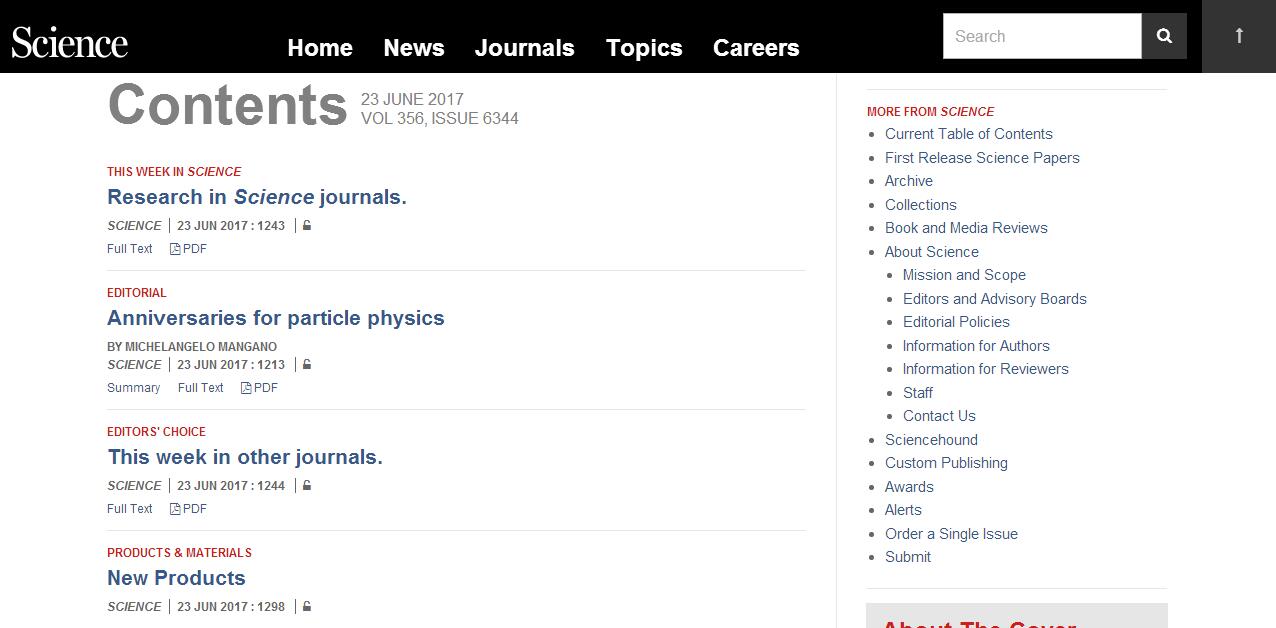 Science 期刊主页右侧
http://www.sciencemag.org/
了解投稿要求_作者投稿须知
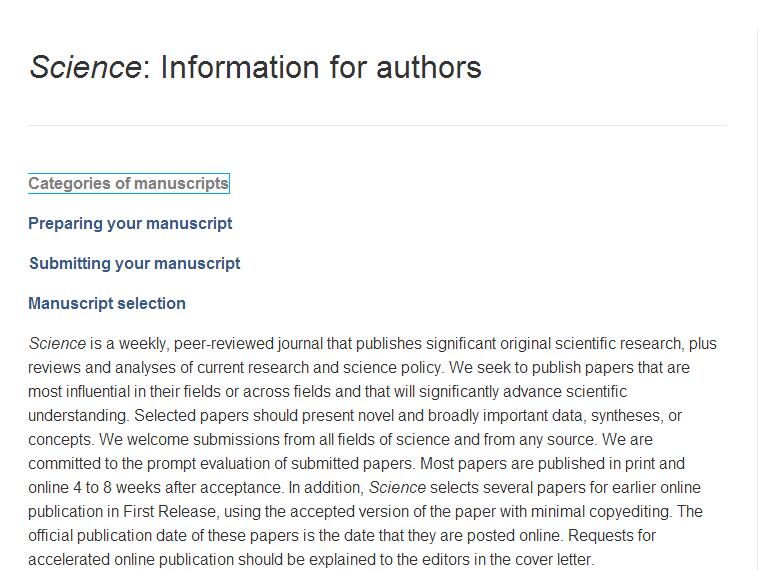 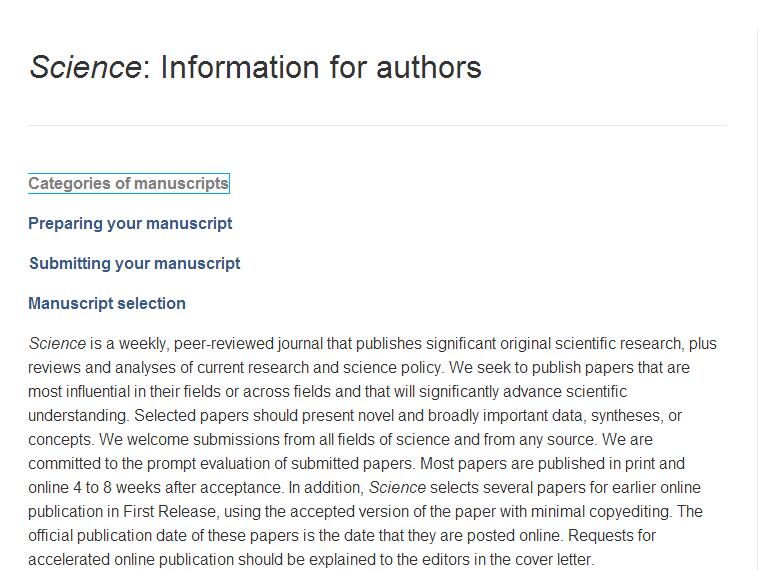 《科学》周刊栏目简介
准备你的初稿
稿件接收的条件
关于审稿的说明
Categories of manuscripts
《科学》周刊的栏目（论文分类）
综述  Reviews
研究文章  Research Articles
报告  Reports
技术评论 Technical Comments
信件  Letters
政策论坛  Policy Forum
教育论坛  Education Forum
书评  Books 
研究述评  Perspectives
[Speaker Notes: 1、综述（一般为4个版面）讨论具有跨学科意义的最新科学进展，着重于尚未解决的问题以及未来的发展方向。评论都要经过同行评议。一篇评论应包括摘要、概括主要观点的绪言和简要的小标题。参考文献建议不要超过100条，6000字以内。多数评论由编辑约稿，但是也会考虑未经约稿的投稿。

2、研究文章（4500字以内或约5个版面）反映某项重大进步。一篇研究文章包括摘要、绪言、最多6个图表或表格、含简短小标题的正文以及最多40条参考文献。网上补充资料通常应包括资料、方法以及支持结论所需的其它信息。

3、报告（2500字以内或约3个版面）发表新的、有广泛意义的重要研究成果。一篇报告应包括摘要、一段介绍性文字、最多4个图表或表格以及最多30条参考文献。网上补充资料通常应包括资料、方法以及支持结论所需的其它信息。

4、技术评论（1000字以内）讨论Science过去3个月内发表的论文。一篇评论应包括60字以内的摘要、最多2个图表或表格以及最多15条参考文献。原评论作者将被给予答复评论的机会。视需要对评论和答复进行审查和编辑。讨论的摘要刊登在印刷版上，全文刊登在网站上。

5、信件（约300字）讨论Science过去3个月内发表的内容或普遍感兴趣的问题。来信请投到我们的投稿网站（https://cts.sciencemag.org）。收到来信并不通知发信人，发表来信时一般也不再征求发信人的意见。我们会对来信加以编辑以求明了并符合版面限制。电子来信仅在网上刊登，建议来信长度控制在400字以内，以便能得到快速及时的讨论。

6、政策论坛（1000-2000字）讨论科学政策相关议题。

7、教育论坛（2000字）刊登有关科学教育及其实践的文章和原创研究。

8、书评（800字以内）评论Science读者感兴趣的图书、多媒体、展览或影片。

9、研究评述（1000字以内）分析最近的研究进展，但不以讨论作者自己的研究为主。

书评、教育和政策论坛、研究评述这些专栏的多数文章由编辑约稿，同时也会考虑未经约稿的投稿。]
了解投稿要求_作者投稿须知（Preparing your manuscript）
稿件的准备
文章的标题
一句话概要
作者及其所在机构
副标题
文摘、正文
参考文献和注释
致谢
表格、图例
在线补充信息
插图、线图
计量单位
了解投稿要求_作者投稿须知（ Submitting your manuscript）
提交稿件的要求
投稿信
这是你和编辑直接对话的机会
解释你这篇文章结论的背景（新颖、重要之处？为何适合此刊？ 它们解决了什么问题？）
解释为什么你热衷于你的研究？(当然，在论文里也要包含这些信息!) 
各作者贡献
短一点，1页足够。
已经有人帮你审阅过了，对英语非母语的作者来讲，这一点很重要。
如果你这篇投稿信曾经写给过其它期刊，请记得一定要修改期刊名称！
了解投稿要求_作者投稿须知（ Submitting your manuscript）
提交稿件的要求
投稿信
第一部分
你会想要涉及业务信息
第二部分
在第二部分告诉编辑为什么你的论文令人关注而且重要，为什么应将这篇论文发出审稿
第三部分
接下来，用第三段结束你的投稿信，进一步强调你们研究的重要性，但要契合这份特定期刊的读者背景
[Speaker Notes: 1.“Dear Prof. X, please find enclosed our paper [title here] which we wish to submit for consideration for publication in [journal name here]. Thank you for your time in advance with this submission.”
COVER LETTER
2.
“Our paper is important because we show” [insert here]”。这里涉及的内容可以追溯到我们在本系列文章开始时提到关键信息，也就是你希望读者从你们的研究中“拿走”的重要内容。你的关键信息是什么？此时，你应该在投稿信中向编辑重复这些内容，使其无需真正阅读文章就能认识到文章的重要性。你现在希望编辑将你的论文发出审稿。你需要确保论文通过第一阶段编辑流程。

请记住，在知名期刊中，至少有90%的论文（超过提交给编辑的所有论文的9/10）会被拒绝审稿。
3.
“We feel that our paper is of particular interest to the readership of your journal because [insert text here]”。然后，你应该在此处写出会吸引特定期刊读者的具体内容，而不是你们论文的全部关键信息。吸引读者的内容要与science该期刊的目标观众相吻合。]
了解投稿要求_作者投稿须知（ Submitting your manuscript）
提交稿件的要求

其他需要提供的信息
给出所有作者的姓名、电话和传真号码、邮政与电子信地址 ；
申明文中所有内容都没有在其他地方发表过，目前也没有考虑在其他地方发表，包括在网上发表； 
提供5位可能做你的文章审稿人的姓名、邮政与电子信地址、电话和传真号码、以及研究领域；
涉及人体的研究工作时必须提供一个声明，表明在向当事人解释了研究的性质和可能产生的后果后，得到了当事人的知情同意； 
用实验动物进行研究工作的作者必须声明动物的权益已依据有关规定得到了妥善保护；
如果你在文中引用了某个作者的个人通信、未发表的论文、或正在发表中的论文，而这位作者又不是本文的作者之一，那么你还要提供这位作者允许你引用的书面材料。
了解投稿要求_作者投稿须知（ Submitting your manuscript ）
提交稿件的要求
文件大小
上传的文件大小不能超过25M，在线补充信息也不能超过25M

将文件保存为正确的格式
Science所接受的文件格式包括：word或PDF (in .docx or PDF format)
视频文件可以MP4格式保存
图片相素建议(1920x1080 pixels)，不接受动画图片（ Animated GIFs）
音频文件，推荐选用WAV AIFF格式。如果是MP3，也可接受，但要求160kb/s
注意：
初次提交的稿件只能为1个文档，里面包括文章正文和所有图表。
[Speaker Notes: 催稿：以个人经验来说，编辑是乐于与作者联系的。大多数编辑，在负责处理论文的投稿和评审以外也有其他工作。重点是，编辑的工作内容繁多，任务繁重。像science这样的编辑每年100多篇论文，因此欢迎作者发邮件提醒我们。你不会“打扰”或“骚扰”到编辑的，请放心联系。

如果在投稿超过两个月之后仍然没有收到任何回复，则有必要联系为您处理论文投稿的编辑。

一旦论文被编辑正式接收，则会进入发表阶段。根据期刊风格，文本、图片、表格和其他图表及附录都会经过审查和格式确认。在网络发表之前，作者会收到校对意见，需要对论文进行最后检查。这些步骤都是固定的，无法加快

一旦您的论文被接收并完成校对，就能确定发表日期了。这一般也是不能加快的。

但是，作为作者，您可以控制论文发表后的媒体关注和社交媒体公告。您可以写一篇新闻稿或者一系列新闻素材，在论文发表的时候同时发布。如果有此需求，也为了最大化您的论文影响力，期刊会很乐意与您配合来决定发表时间，因此DOI的发布日期和网络发表可以延后。例如，如果您的论文对期刊也有重要意义，那么您可以与编辑部或出版公司合作，安排媒体材料和新闻稿的发布时间。]
iGroup服务
iGroup信息服务
学术猫
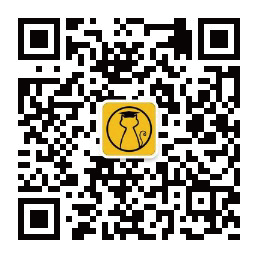 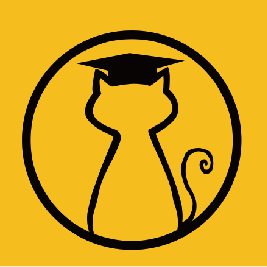 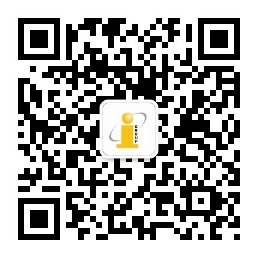 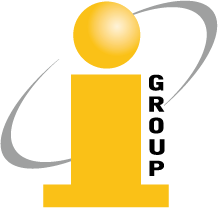 学术猫   微信公众平台专注于为学术研究者提供科研信息检索与咨询、论文投稿、学者就业、讲座培训、学术出版及学术会议交流方面的知识与经验。
iGroup信息服务   微信公众号汇聚了国内外学术图书馆和出版界前沿资讯、图书馆员在线研修课堂；数据库使用统计查询和一键报障客户服务。
[Speaker Notes: 导语

在论文撰写和发表直播讲座上，我们最常被问及的问题之一就是“下一篇论文，我如何获得好想法”？这个问题难以回答。即便英语是你的第二或第三语言，把想法写成一本书或一篇论文时，也会令人生畏，但我们可以提供帮助：我们在此给出一些要点，帮助您克服上述困难。读完以下文章，希望您成功撰写论文的概率能大大提高。

第一步

开始撰写前，选一张纸和一支笔，用引导词记下您想写的东西。写您所想。20分钟后，重读您刚刚写下的东西。记住：其他人看不到这些原始笔记，这是您工作的机密部分，不会被公诸于众，因此不必担心。在正式开始写作前，记笔记能够帮助您让想法成形。

第二步

开始写作前，有三件事是必须做的——正如我们在其他内容、在线笔记和演示中所讨论的：你要明确关键信息、受众群体（即论文准备投递的期刊）及写作结构。这些步骤非常重要。

第三步

现在你的笔记中布满了不同学科的想法，有详有略。通读之后，你可以用20分钟决定哪些想法或句子可以合并，哪些赘述过多，哪些例子可以添加评论加以改进，哪些例子能体现你的娴熟，或你在哪一研究领域学识丰富，能把知识传递给他人。这些问题的答案，能够帮助你给想法分类，把重点放在您想强调的问题上。

第四步

到了第四步，您便可决定哪个主题或想法更适合作为重点。现在我们的最佳建议是拿出另一张纸，在中间写下已选主题，然后制作思维导图：尝试写下与已选主题相关的话题，找出并形成关联。

这种方法叫制作思维导图。该流程能够为您的研究和下一篇论文带来灵感。这种方法行之有效，不但能让你头脑灵光，对组织各种想法也大有裨益。您下次撰写论文或经费申请时，不妨一试。

怎样开始将想法组织成文章？

我们已在往期详细的告诉作者论文各部分的撰写技巧，主要包括两部分：好的开头由摘要和标题构成，随后是文章正文，也就是所谓的 IMRAD 结构（即引言、方法、结果和讨论）。如欲了解更多信息，可参看往期历史内容。

您在准备论文、文章或著作的主体部分时，引人入胜的开头无疑是必需的。您要对作品的主要关键信息再次考量。您的文章要强调哪一个问题？要想抓住受众群体的注意力，引人入胜的开头不可或缺。

有多种方法能让开头引人注目；比如，您可以用吸引人的问题作为开头：许多学术作者都采用这种方法，围绕一个问题撰写文章。这会让读者觉得：“多么有趣的问题！我要读完这篇文章，了解更多。”

论文结尾

如同文章开头一样，何种结尾行之有效需结合文章类型考虑。比如，学术文章当然要以完善的结论和讨论结尾；而对于小论文或短故事，一个受众群体能预测、分析或猜想的模糊结尾可能更适宜。下一篇论文最好的结尾是您工作得出的最有意义的结论：我们建议您按顺序列出主要成果，以及研究工作的主要结论，随后依据其意义，从最小到最重要排列。论文结尾就像赛跑：您想留给受众群体的印象是：您的工作非常重要、意义深远。

享受写作过程，吸引读者及编辑]
谢  谢！